Лекція 1
Поняття інвазійний вид, історія його формування. Основні терміни.
Інвазійні (інвазивні) види — алохтонні види зі значною здатністю до експансії, які розповсюджуються природним шляхом або за допомогою людини й становлять значну загрозу для флори й фауни певних екосистем, конкуруючи з автохтонними видами за екологічні ніші, а також спричиняючи загибель місцевих видів. Процес розселення диких видів рослин і тварин на нові території визначається терміном біологічні інвазії. До процесів інвазій належать також багаторазові появи чужорідних вірусних захворювань.
Опісля нищення місць перебування інвазійні види становлять найбільшу загрозу для світового біорізноманіття. Інвазійні види рослин є значною проблемою на територіях, що охороняються, витісняючи місцеві види рослин, для яких, власне, й було створено охоронні території. У таких випадках постає питання заходів проти прибульців (головно — механічне знищення).
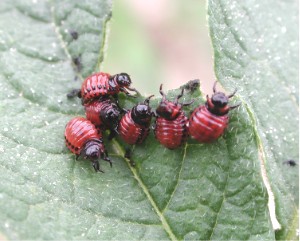 Біологічні інвазії — швидкоплинні явища, які відбуваються протягом одного або кількох поколінь і зумовлюють формування нових частин ареалу. Цим вони відрізняються від експансій (поступових розширень ареалів), які можуть відбуватися упродовж кількох популяційних циклів. Такі процеси нерідко розглядають як особливий тип біологічного забруднення. Пусковим механізмом для розвитку біологічних інвазій є порушення природних бар'єрів для розселення, формування «екологічних коридорів» для розселення (наприклад, канали меліоративних систем, лісосмуги, придорожні смуги). Проте найпоширенішими стали штучні (часто — ненавмисні) інтродукції видів.
Поява інвазійних видів розглядається як екосистемна мутація, яка призводить до перебудови структури угруповань.
Істориія винекнення інвазивних видів
Найдавніше повідомлення про чужорідний вид, знайдений у Рантасалмі, датується 1896 роком. Тоді Фредрік Клінгстедт, 15-річний майбутній ботанік і хімік, помітив новий інвазивний вид - пастушу сумку. Ця рослина досі перебуває у фінському списку чужорідних видів. Очевидно, завезена у 19 столітті з Росії з імпортованим насінням трави, білоквітковий полин з тих пір зайняв місця проживання місцевого жовтого полину і схрестився з ним. Сьогодні пастуша сумка поширена по всій країні, а єдині ділянки, де зустрічається оригінальний, не схрещений жовтий полин, знаходяться на зовнішньому фінському архіпелазі. Існує бажання тримати пастушу сумку подалі від останніх місць проживання жовтого черв'яка, але в глибині країни ця гра була програна.
Після відкриття Клінгстедта наступні спостереження чужорідного виду в Рантасалмі були зроблені в Ораві.У 1917 році А. Пулккінен, який вивчав місцеве поле, виявив два нових бур'яни, можливо, на своєму власному полі. Він назвав своє відкриття зеленими братками та зеленим бромом. Жоден з видів не викликав особливого захоплення в Рантасалмі.
У 1920-х роках ботанічні дослідження зробили крок далеко вперед, і Рантасалмі також був домівкою для відомих фахівців з хвороб рослин, грибків і шкідників, Т.Дж. Хінтікка та Й.І. Ліро. Тойво Хінтікка виявив першу появу канадського водяного довгоносика в Рантасалмі в 1926 році. Три роки по тому Йохан Ліро познайомився з торф'яним довгоносиком, якого він знайшов у місцевих злаках. Хінтікка задовольнився тим, що знайшов водяного довгоносика "в озері", але Йохан Ліро нічого не сказав про те, де саме він його знайшов.
Окрім заїжджих зірок, реєстр чужорідних видів поповнився кількома людьми, які постійно проживають в Рантасалмі. Л. Андерсін повідомив про появу паркової полівки на полі в Асіккала в 1925 році, а в 1936 році В.А. Вестерстреле відзначив появу щура в Путкісало. Rattus norvegicus, або великий пацюк, що з'явився на острові, є інвазивним видом, який намагалися і намагаються знищити за допомогою отрути та інших засобів. Єдине спостереження інвазивного виду в 1930-х роках було зроблено Оллі Лехтоненом у 1938 р. Він помітив, що західний вересковий пацюк з'явився на острові. Він помітив, що верес західний, глід великий і крушина здичавіли в змішаному лісі в Чорній затоці.
Тварини, які згодом виявилися шкідливими чужорідними видами, були завезені до Фінляндії з початково чистими намірами, одним з прикладів є норки, які повинні були бути переважно норковими тюленями.
Згідно із записами в реєстрі, першою чужорідною твариною в Рантасалмі була американська мавпа, яка була виявлена в реєстрі в 1973 році, а норка - в 2009 році.
Лише у 2000-х роках почався ажіотаж навколо інвазивних видів і збільшилася кількість повідомлень про інвазивні або шкідливі чужорідні види. Майже через століття в Рантасалмі був знайдений дикий парковий їжак.
Незабудка, так звана квітка кохання, не була ідентифікована як інвазивний вид, принаймні поки що.
Крім рдеста, в останні роки в гостьовій книзі були зафіксовані гвоздика мала, слон великий, яблуня садова, граб американський бурий, граб американський блідий і пильщик. Гігантська гречка також входить до списку інвазійних видів, і її не можна вирощувати, продавати або дарувати. Паразити насіння чужорідних трав переносяться так само легко, як і паразити місцевих трав, а американську курячу цибулю можна викорінити, хоча володіння рослиною не є незаконним.
Перший запис про шкідливу кучеряву троянду в Рантасалмі датується 2003 роком, про живокіст і гігантську амброзію - 2004 роком, а про бальзамін гігантський - 2009 роком. У наступному десятилітті було виявлено ще більше нових шкідливих рослин: сірчаний бальзамін у 2016 році, п'ятилисник п'ятилистий і білий молочай у 2017 році та японський спориш у 2018 році. Два роки тому, у 2021 році, також були виявлені трилисник білий та люпин аляскинський.
У Рантасалмі було помічено менше десяти видів тварин-відвідувачів: у 1970-х роках тут бачили бобрів, у 1999 році - дикого краба, у 2002 році - журавлину гуску, у 2007 році - єнотовидного собаку і білохвостого оленя, у 2009 році - ондатру і норку, у 2015 році - ропуху і у 2021 році - жабу-стрибунку. Влітку 2022 року був помічений один молюск, який, як вважають, був іспанською журавлиною жабою. Однак видова ідентифікація "журавля-вбивці" не була підтверджена експертами.
Чужорідні види сьогодні
У 2023 році абсолютно нових відкриттів не було. Цього року до списку чужорідних видів було додано кілька садових комах, зокрема канадський (золотистий) батіг і п'ядун п'ятилистий, який вже був знайдений в Рантасалмі шість років тому. Нещодавно в реєстрі не було виявлено жодного нового бур'яну.
Цього року до гостьового списку Рантасалмі було внесено запис про мошкару-желе, яку було знайдено в північній частині Хауквассера. У флорі регіону продовжують з'являтися живокіст, смородинова троянда і бальзамін гігантський, які впродовж літа спостерігалися в шести місцях. Згідно з повідомленнями, кількість знайдених бальзамінів обчислюється або сотнями, або сотнями, або тисячами, або "великою кількістю". Цього року також бачили американських мавп, єнотів, канадських гусей і норок.
Інвазії рослин
Інвазійні рослини становлять безпосередню загрозу природному аборигенному біорізноманіттю, менеджменту екосистем, сільського та лісового господарств тощо.
До чинників інвазійної спроможності рослин належать такі: здатність особин і популяцій пристосовуватися до різних умов середовища, особливості рознесення діаспор (наприклад, здатність до ефективної антропо- та зоохорії), наявність активного вегетативного росту та розмноження, незалежність від специфічних мутуалістів (симбіонти, спеціалізовані запилювачі й агенти рознесення діаспор тощо), постійність насіннєвого банку, роль життєвих стратегій рослин тощо. Виявлена також пряма кореляція між малим розміром геному та інвазійною спроможністю рослин, хоча ця закономірність простежується далеко не завжди. Серед основних гіпотез інвазійності рослин виділяють такі групи:
«Втеча від природних ворогів» — загальна суть цієї гіпотези полягає в тому, що багато видів адвентивних рослин після занесення або натуралізації на новій території звільняються від пресу спеціалізованих природних ворогів (зокрема, фітофагів і патогенів), які зазвичай контролюють чисельність виду або його популяцій у межах первинного ареалу. Цю гіпотезу в загальних рисах висловив ще Ч. Дарвін.
Гіпотеза еволюції інвазійності та підвищеної конкурентної спроможності ґрунтується на тому, що розселення деяких видів на синантропних фрагментах ареалу та розвиток їхніх інвазій відбувається внаслідок швидких генетичних змін і набуття нових селективних переваг над місцевими видами в новому середовищі.
Гіпотеза «нової зброї» ґрунтується передусім на алелопатичних та інших хімічних взаємодіях рослин. Іншими словами, успішність певного інвазійного процесу зумовлена новими типами біохімічної взаємодії між видами у природних рослинних угрупованнях.
Гіпотеза «порожньої ніші» та видового багатства передбачає здатність окремих адвентивних видів використовувати ресурси нового середовища, недоступні для місцевих видів.
Список інвазійних видів рослин Європейського союзу (затверджено резолюцією 1143/2014) містить такі види: , Asclepias syriaca, , , Eichhornia crassipes, Elodea nuttallii, , Heracleum mantegazzianum, , Heracleum sosnowskyi, Impatiens glandulifera,   Pueraria lobata.
Відомими прикладами інвазійних рослин в Україні є такі: борщівник Сосновського, золотушник канадський, клен американський, дуб червоний, амброзія полинолиста, ваточник сирійський, маслинка вузьколиста.
В Україні 2017 року для Закарпатської області вперше було складено список інвазійних видів рослин.
Аналіз екологічних ніш 50 видів рослин, частина яких свого часу потрапила з Північної Америки до Євразії, а частина — з Євразії до Північної Америки, засвідчив, що ці переселення не супроводжувалися змінами їхніх ніш (щодо абіотичних чинників).
Відомими прикладами інвазійних рослин в Україні є: борщівник, золотарник канадський, клен американський, дуб червоний, види амброзії, ваточник сирійський, маслинка вузьколиста, рослини-паразити — вовчок соняшниковий (кумський), повитиця польова. Інвазійні збудники хвороб сільськогосподарських рослин — численні види борошнисторосяних грибів, збудники гнилей, фітофтора овочевих та мілдью на винограді. Надзвичайної шкоди агровиробництву, зокрема виноградарству України, завдають такі інвазійні хвороби, як мілдью та оїдіум. На інших культурах поширені й відчутно шкодочинні інвазійні види шкідників, серед яких картопляна міль, кукурудзяний жук, каштанова мінуюча міль, колорадський жук, цикадка біла.
Наведемо характеристику найбільш поширених і шкодочинних видів, які останніми роками зустрічаються по всіх регіонах України.
Активно розвивається і поширюється, особливо в південних регіонах, амброзія полинолиста (Ambrosia artemisiifolia L.) з родини айстрових, що є надзвичайно небезпечним карантинним бур’яном. На територію України вона потрапила на початку ХХ ст. та стала космополітом помірної зони. Так, 2021 року бур’ян непоодиноко зростав на узбіччях доріг, пустирях, виноградниках, у посівах польових культур, садах, приватних садибах. За даними фахівців Інституту захисту рослин НААНУ, за середньої густоти стояння амброзія з 1 га виносить із ґрунту кількість поживних речовин, що еквівалентна 7–8 ц мінеральних добрив, та споживає до 2000 т води, чого достатньо для формування 40–50 ц/га зерна
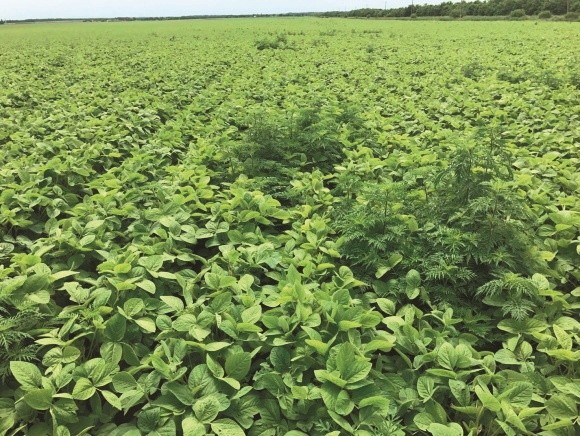 Сприяють очищенню полів від амброзії чисті пари та напівпаровий обробіток ґрунту, рання оранка, міжрядні культивації ґрунту
Рослина досить плодовита: підраховано, що на окремих ділянках чисельність насіння може перевищувати 200 млн шт./га та зберігає життєздатність у ґрунті впродовж від п’яти до 40 років. Рослина має схильність до мінливості, особливо за формою листка: вузьколисткові — це більш ранні форми, що розвиваються протягом вегетаційного сезону; широколисті, злегка бордові — рослини, сходи яких з’являються пізніше й витримують перші заморозки. Цвітіння бур’яну, залежно від зони зростання, спостерігається з липня і до початку листопада.
Боротьба з амброзією включає організаційні та запобіжні заходи. Це, насамперед, обстеження ймовірного місця поширення шкідливої рослини. Зокрема, щорічні контрольні обстеження площ, що розміщені в карантинних та регульованих зонах, на яких проводять фітосанітарні заходи; обстеження трикілометрової зони пунктів пропуску через державний кордон і митних пунктів; щорічне одноразове обстеження всіх посівів і насаджень, проведених посадковим матеріалом та насінням із зони поширення карантинних бур’янів, яких немає в цьому господарстві; обстеження один раз на два роки експериментальних ділянок науково-дослідних установ ботанічних садів, розсадників та щоквартальні обстеження протягом вегетаційного періоду.
Відомі методи контролю поширення та розвитку амброзії, які й використовують у своїй практиці фахівці. До них належать агротехнічні, що мають основне значення: зокрема, це дотримання чергування культур у сівозмінах, проведення основного й передвисівного обробітку ґрунту, вчасний догляд за посівами.
Варто зазначити, що на засмічених амброзією полинолистою полях не можна висівати культури, що достигають одночасно з нею (насінники конопель, люцерни, суданської трави, цукрових буряків) так як насіння цих культур практично неможливо очистити від насіння бур’яну. Сприяють очищенню полів від амброзії чисті пари та напівпаровий обробіток ґрунту, рання оранка, міжрядові культивації грунту. На виноградниках та в садах рекомендується обробіток ґрунту плоскорізами. Одним з ефективних але достатньо затратним є хімічний захист посівів від амброзії. Наразі Реєстр пестицидів і агрохімікатів, дозволених до використання в Україні, містить близько 30 гербіцидів, здатних регулювати інтенсивність розвитку бур’яну.
Серед методів біологічного захисту — використання амброзієвого смугастого жука-листоїда (Zygogramma suturalis F), завезеного з Америки, личинки та дорослі жуки якого живляться лише листками амброзії. Але акліматизація жука проходить досить повільно та потребує подальшого вивчення.
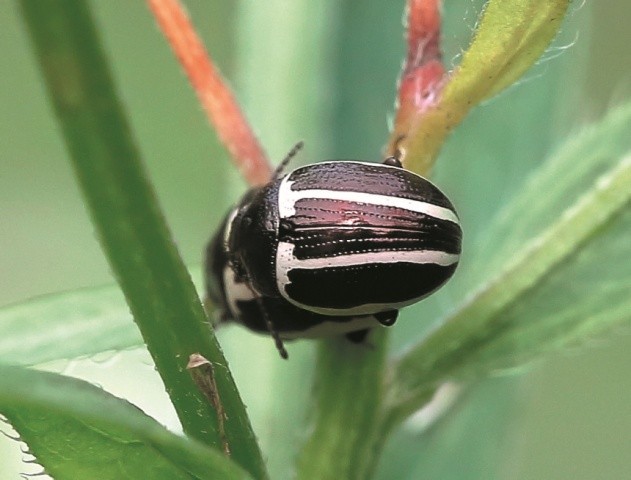 Амброзієвий смугастий жук-листоїд живиться лише листками амброзії
Особливо важко спеціалістам контролювати розвиток бур’янів-паразитів, оскільки вони безпосередньо знесилюють уражені ними рослини
Серед них вовчок соняшниковий, повитиця (види: звичайна, зближена, люцернова та інші), різні види омели.
Повитиця звичайна (Cuscuta europaea) — інвазійний вид, вона поширилась разом із насінням рослин-господарів із тропіків Америки та Африки. Присмоктується до різних рослин і викликає загальні порушення обміну речовин. Паразит висмоктує воду, мінеральні та органічні поживні речовини, які рослини отримують із ґрунту або синтезують у процесі своєї життєдіяльності. Молоді рослини повитиця ушкоджує сильніше, особливо молоді культурні рослини, що висіяні суцільним способом. Зокрема, сильно пошкоджує овочеві, кормові, технічні культури, також плодові та виноградник.
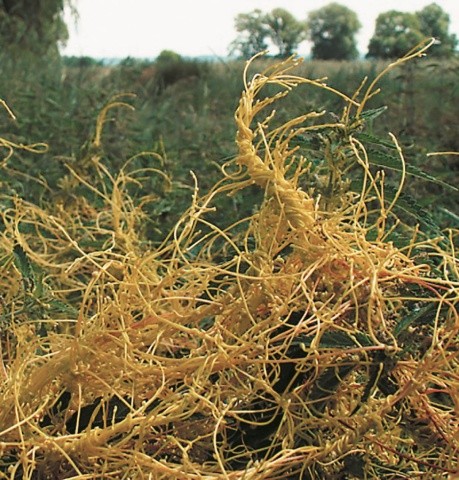 Боротьба з повитицею досить складна
Боротьба з повитицею досить складна: якщо вона вже уразила культурні рослини, то знищити її можна переважно лише разом із ними. Найефективніший метод боротьби — профілактика. Зокрема, слід ретельно дотримуватися правил і обмежень поширення карантинних об’єктів, насамперед — ретельно перевіряти насіннєвий матеріал. За виявлення в ньому насіння повитиці польової чи іншого карантинного бур’яну його обов’язково потрібно очистити. В окремих випадках насіннєвий матеріал потрібно знищити.
Звісно, слід дотримуватись сівозміни: чергувати культури, що не піддаються або слабко піддаються ураженню цим бур’яном (усі види зернових і соняшник). Життєздатність насіння повитиці польової досить висока, тому розміщувати у сівозміні сприйнятливі до неї культури варто не раніше ніж мінімум через шість років. У сівозміні рекомендовано використовувати поля з чорним паром. Сходи паразита проростають із ґрунту з глибини до 3–5 см, тому засмічені ним поля необхідно обов’язково переорювати на глибину орного шару, що сприятиме загибелі проростків. Перед висівом навесні потрібно проводити дві-три культивації. Якщо ваші поля розташовані в районі зрошуваного землеробства, поєднайте культивацію з провокаційними поливами. Слід проводити боронування посівів до та після появи сходів, міжрядні обробітки, а також знищувати окремі уражені бур’яном рослини. За інтенсивного поширення бур’яну в посіві слід скошувати уражені ділянки до цвітіння повитиці, захоплюючи при цьому додаткову зону в 1,5 м навколо. Скошені рослини виносять за межі поля та знищують. Вогнища повитиці польової утримують у стані чорного пару або обробляють гербіцидами суцільної дії. Бур’ян цього польового паразита слід скошувати низько та якомога частіше до його цвітіння у посівах багаторічних трав і на ділянках, що не обробляються. Повитиця польова любить світло, тому основна частка цього паразита розташовується на висоті понад 10 см, і це варто враховувати під час скошування Скошене обов’язково видаляють із поля та знищують. А решток бур’яну в стерні позбуваються хімічними методами. На посівах культурних рослин вогнища повитиці польової слід скошувати й збирати окремо. Засмічений урожай потрібно зберігати окремо від чистого. Знищувати повитицю можна гербіцидами після підсихання стерні скошених багаторічних трав.
Для боротьби з повитицею застосовують і біологічний метод — уражають її грибом альтернарією. Але найкращий метод боротьби з повитицею польовою — не допустити потрапляння цього бур’яну на поле, адже боротьба з нею досить затратна та тривала.
Досить поширені й шкодочинні інвазійні хвороби агророслин, що спричинені борошнисторосяними, фітофторовими грибами, різними видами гнилей, збудниками бактеріальних і вірусних хвороб. Зупинимося детальніше на інвазійних хворобах, що протягом останніх сторіч значно перешкоджають вирощуванню винограду та впливають на якість і кількість урожаю й вина, виготовленого з нього.
У виноградарських господарствах для встановлення реальної картини фітосанітарного стану насаджень слід у березні (як тільки дозволить погода) провести ретельне обстеження виноградників. Під час цього заходу потрібно відібрати зразки багаторічної деревини, тогорічних рослинних решток і виконати детальний мікробіологічний аналіз на наявність зимуючих збудників грибних хвороб. Також варто обстежити кущі на наявність зимуючих стадій шкідників, що зберігаються в розщелинах штамбів, під корою, відібрати зразки бруньок та кори для лабораторного визначення видового складу та кількісного запасу зимуючих стадій кліщів. Провести ґрунтові розкопки на наявність зимуючих стадій шкідників, що зимують у ґрунті під кущами.
За результатами проведених обстежень на виноградниках, що були уражені мілдью в попередньому сезоні, виявлено наявність чималої маси зимуючих ооспор цього захворювання. Збудник хвороби — гриб Plasmopara viticola Berl. et Toni — зимує в рослинних рештках і ґрунті. До речі, мілдью, або несправжня борошниста роса, залишається найнебезпечнішою грибною хворобою європейських сортів виноград
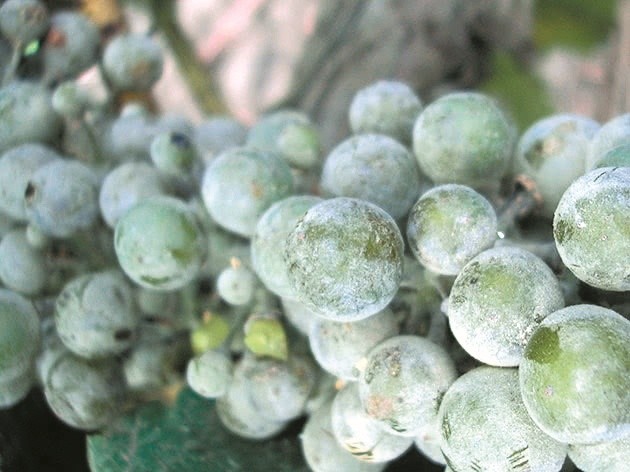 Мілдью залишається найнебезпечнішою грибною хворобою європейських сортів винограду
Життєздатність збудника хвороби зберігається протягом від двох до п’яти років. У боротьбі з мілдью важливо дотримуватись строків проведення захисних заходів. Особливо важливий для досягнення превентивності розвитку хвороби перший строк фунгіцидних обробок виноградних насаджень. Гриб є облігатним паразитом і уражує зелені частини куща: листя, пагони, вусики, суцвіття, гребені та молоді ягоди винограду.
Серед ефективних заходів захисту насаджень від мілдью варто відзначити висаджування стійких і умовно стійких до хвороби сортів винограду, агротехнічні заходи з догляду за виноградниками, вчасний обробіток ґрунту, виламування зайвих пагонів, проведення сухого та зеленого підв’язування лози. Але основними заходами залишаються обробки насаджень хімічними та іншими препаратами. Це, передусім, профілактичні обробки, а за потреби — лікувальні.
Є загальноприйнята система захисних заходів, яка базується на дотриманні своєчасних термінів обробок, зниженні рівня зараження насаджень, підборі ефективних засобів захисту. Як правило, під час вибору стратегії захисту насаджень у кожному господарстві спеціалісти-виноградарі орієнтуються на особливості розвитку патогену в конкретних умовах, інтенсивності розвитку хвороби та на матеріальні можливості кожного окремого господарства.
Останніми роками виноградним насадженням дошкуляє оїдіум.
Останніми роками дошкуляє виноградним насадженням — оїдіум
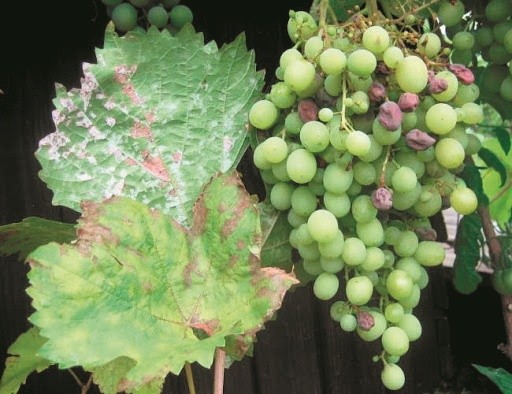 Його досить легко діагностувати за характерним «зірчастим» проявом міцелію на одно- та дворічній деревині. Наразі оїдіум поширений у всіх зонах виноградарства, однак шкідливість його в різних місцях вирощування культури неоднакова. Внаслідок потепління клімату шкідливість хвороби зросла втричі-вчетверо, а частота епіфітотій збільшилась до семи-восьми разів. В умовах Півдня України це захворювання має до 15 інкубаційних періодів. Як і мілдью, збудник є облігатним паразитом і має дві стадії — сумчасту (Uncinula necator (Schwein.) Burril.) і конідіальну (Oidium tuckeri Berkl.). Зимує міцелій на однорічних пагонах, між лусочками бруньок. Первинне джерело інфекції — борошнистий наліт. Збудник уражує всі зелені органи рослини. На листках насамперед з’являються блискучі плями, які з часом укриваються білим борошнистим нальотом, що поступово перетворюється на попелясто-сірий, за це хворобу ще називають «попелицею». Дрібні ягоди, уражені хворобою, припиняють ріст, буріють. Великі ягоди — розтріскуються, їхнє насіння оголюється, м’якоть ягід висихає. Такі ягоди та цілі грона мають буре забарвлення. Листя за сильного ураження деформується, засихає. Уражені пагони слабо визрівають, погано витримують зиму. Захисні заходи проводять специфічними фунгіцидами, але з урахуванням інтенсивності розвитку патогену та погодних умов поточного вегетаційного сезону.
Останнім часом на виноградниках господарського значення набувають шкідливі види рівнокрилих комах, зокрема цикад
Цикадка-буйвол (Stictocephala bubalus F.) живиться на зелених пагонах, завдає їм характерні уколи, що спричинює появу некрозів епідермісу та кори, внаслідок чого порушується та припиняється рух поживних речовин ураженими тканинами. Досить поширені цикадка зелена (Cicadella viridis L.), цикадка жовта (Empoasca pteridis Dhlb.), цикадка виноградна (Empoasca vitis)
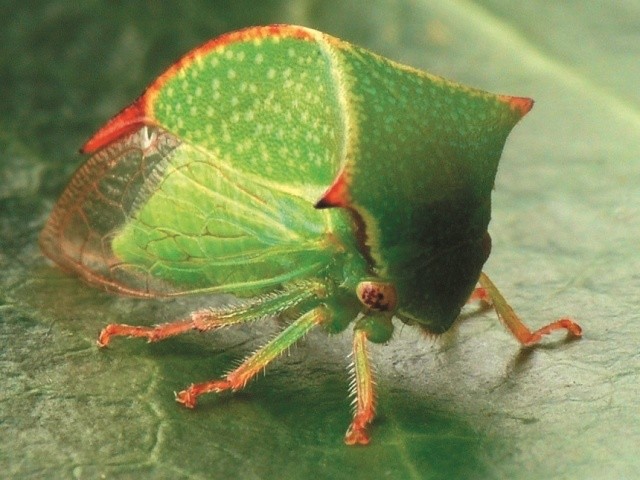 Зокрема, цикадка виноградна живиться соком виноградного листка, що порушує структуру листкової флоеми, ксилеми та паренхіми й знижує вміст азотистих речовин та вологи. В результаті шкідливий вплив комахи спричиняє припинення росту та їхню загибель. Особливо шкідливі пошкодження виноградним саджанцям завдають фітотоксини, які в процесі живлення цикадки вводять у рослину, що зрештою призводить до пригнічення її росту й розвитку.
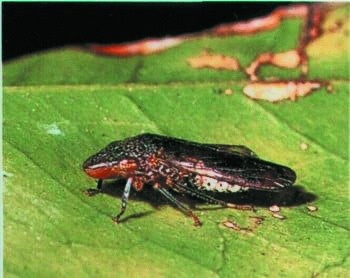 Цикадка виноградна
Серед економічно значимих видів цього шкідника — цитрусова та японська цикадки. Особливо небезпечна наявність цикад в ампелоценозі як переносників вірусних і мікоплазменних хвороб. Деякі з них здатні виділяти екскременти у вигляді медвяної роси, на яких розвиваються сажкові гриби, що перешкоджають процесам фотосинтезу.
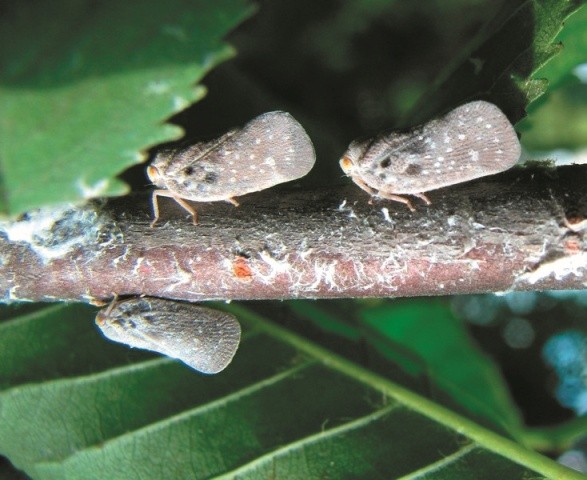 Цитрусова цикадка — це шкідник-поліфаг, небезпечний для багатьох культурних і дикорослих рослин
Внаслідок кліматичних змін, що характеризуються як стійка теплова аномалія, кількість сисних шкідників, а саме кліщів, трипсів, цикад, значно збільшилась. Аналіз кліматичних і гідроедафічних факторів їхнього розвитку, порівняно з комахами, що мають гризучий ротовий апарат, показав, що термопреферендум (найсприятливіший діапазон толерантності виду) цих шкідників дещо вищий, і підвищення температури навколишнього середовища не має значного впливу на їхній розвиток.
Окрім означених, в ампелоценозі Північного Причорномор’я мешкає багато рівнокрилих, що мають важливе господарське значення. Так, в Одесі 2012 року було виявлено цитрусову цикадку — це шкідник-поліфаг, небезпечний для багатьох культурних і дикорослих рослин. 
Спостереження останніх років за розвитком шкідливої флори та фауни на Півдні України засвідчили суттєві зміни навколишнього середовища. Так, наразі розвиваються і займають пріоритетне значення шкідники, які давно втратили господарське значення, та ті, яких досі взагалі не було в ентомоценозі регіону.
Одним із найстаріших і дуже небезпечних інвазійних видів шкідників залишається філоксера (Viteus vitifoliae Fitch. або Phylloxeravastatrix Planch). Оскільки шкідник цей поширений і вже досить вивчений на теренах українського виноградарства, наведу лише менш відомі факти щодо його розвитку та поширення.
Філоксера — шкідник-монофаг: пошкоджує тільки виноградну лозу. Його життєвий цикл включає кореневу, листкову та проміжну форми. Повний цикл розвитку, який проходить на американських видах винограду та деяких сортах гібридів прямих виробників, складається з п’яти поліморфних форм: коренева, німфа, крилата розповсюджувачка, статеве покоління у вигляді самки та самця та листкової форми. На європейських та азійських сортах винограду філоксера живе виключно на коренях, має тільки кореневу форму та розмножується партеногенетично.
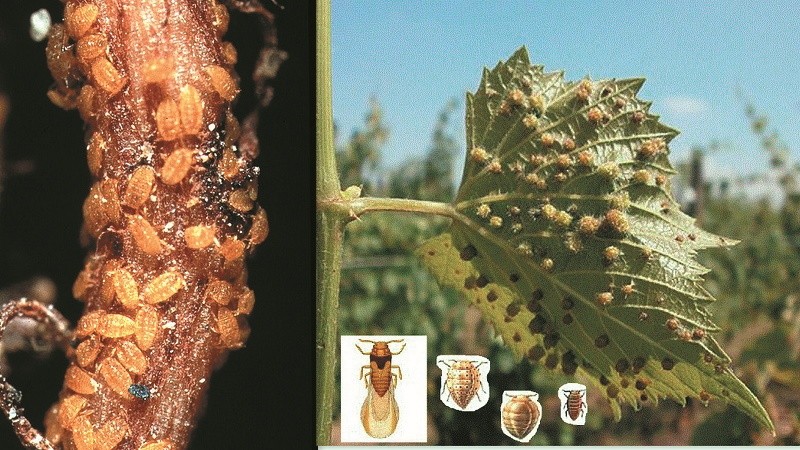 Для захисту виноградних насаджень від філоксери розроблена державна система карантинних протифілоксерних заходів. У зоні суцільного поширення філоксери рекомендуються хімічні обробки. На практиці, на жаль, ці заходи часто ігноруються, в результаті чого заселені філоксерою насадження швидко знесилюються й зрештою гинуть.
В Україні поняття «інвазійний вид» не закріплене на законодавчому рівні, тому, на жаль, не провадиться політика поводження з інвазійними видами шкідливих організмів. І якщо за кордоном діють окремі програми боротьби з такими видами, то в нас часто надають перевагу практиці цілеспрямованого насадження чужоземних рослин (чи розведенню тварин) за старими радянськими традиціями — просто тому, що так простіше, бо інтродуценти можуть мати вищу продуктивність і більшу стійкість до несприятливих умов. Це ж легше, ніж створювати власні програми захисту. Та чи перспективно?..
Щодо міжнародного законодавства, то необхідність і терміновість прийняття заходів з усунення загроз, прихованих у біологічних інвазіях, зазначена у: ст. 8 конвенції ООН Про біорізноманіття (Ріо-де-Жанейро, 1992); ст. 2 Бернської конвенції про збереження європейської дикої природи і природних місцезростань (Берн, 1979); резолюції 7 і 8 Конвенції про водно-болотні угіддя (Рамсар 1971, Париж 1982); деяких рекомендаціях у рамках конвенції про міжнародну торгівлю дикими видами флори і фауни, що перебувають під загрозою зникнення (CITES, Вашингтон, 1973). Також на рівні Європейського Союзу діє Regulation on invasive alien species (програма спецзаходів із регуляції інвазії), що з 2015 року є основним законодавчим актом у цій сфері. Звісно, кожна країна ЄС має свої переліки інвазійних видів, але є спільний перелік європейського масштабу, який також розміщений на офіційному вебсайті Європейської комісії. Починаючи з вересня 2018 року на базі Міністерства захисту довкілля та природних ресурсів України працює робоча група із залученням науковців Національної академії наук України, яка має розробити перші переліки інвазійних видів та проєкти законодавчих актів для поводження з ними.
Інвазії тварин
Список інвазійних видів тварин Європейського союзу містить такі види: Alopochen aegyptiacus, Callosciurus erythraeus, Corvus splendens, Eriocheir sinensis, Herpestes javanicus, Lithobates catesbeianus, Muntiacus reevesi, Myocastor coypus, Nasua nasua, Nyctereutes procyonoides, Ondatra zibethicus, Oxyura jamaicensis, Pacifastacus leniusculus, f. virginalis, Procyon lotor, Pseudorasbora parva, Sciurus carolinensis, Sciurus niger, Tamias sibiricus, Threskiornis aethiopicus, Trachemys scripta, .
З огляду на небезпеку інвазійних видів для аборигенної фауни, уряд Нової Зеландії анонсував перший у світі план зі знищення всіх інвазивних видів хижаків до 2050 року, що має сприяти відновленню природних екосистем країни.
Найвідоміші біологічні інвазії в Україні — поява пацюка мандрівного (сірого) у середині 19 ст., штучна інтродукція ондатри у 1944-65 рр. та єнота у 1950-х роках, розселення колорадського жука, карася сріблястого, завезення морських безхребетних з баластними водами: мнеміопсіс, краб голландський, мохнорукий краб китайський, рапана венозна, річкова креветка японська тощо.
Визначення терміна в орнітології
В орнітології термін «інвазійний вид» має дещо інше значення. Інвазійними вважають види птахів, які нерегулярно, але в значній кількості, з'являються на якійсь території. Зазвичай це види вузькоспеціалізовані щодо характеру живлення. Для України прикладами таких видів є[]:
сова біла (Nyctea scandiaca),
сибірський підвид горіхівки (Nucifraga caryocatactes macrorhynos),
шишкар ялиновий (L. curvirostra).
Для деяких видів інвазійність проявляється тільки у флуктуаціях кількості мігруючих птахів, змінах трас перельотів. Здебільшого то є види, які живляться одноманітним рослинним кормом. У випадку недороду на якійсь території живлення (зазвичай — на місці зимівлі) більша, ніж звичайно, кількість птахів мігрує далі в пошуках нових, багатших на поживу місць. Таку збільшену кількість птахів на трасі міграції називають інвазійним нальотом. Прикладом таких видів для України є[]:
чиж (Carduelis spinus),
чечітка звичайна (Carduelis flammea),
дятел великий строкатий (Dendrocopos major),
омелюх (Bombycilla garrulus),
сойка (Garrulus glandarius)
На початку 21 століття було опубліковано глобальний звіт із оцінки екосистем світу – оцінка екосистем на порозі тисячоліття (Millennium ecosystem assessment). Над звітом працювало більше 1000 вчених з усього світу. У документі наведено сумну цифру 60 % – стільки природних екосистем нашої планети вже є деградованими. Це вражаюча статистика, яка свідчить про те, що природа зникає з невблаганною швидкістю, і вже більшої частини її просто немає. Звіт також вказує на основні причини деградації екосистем та зниження рівня біорізноманіття, а саме:
зміна природних місць існування;
зміна клімату;
інвазійні види;
переексплуатація;
забруднення (азотом, фосфором).
Тобто, інвазійні види визнані одним із п’яти ключових чинників того, що в нас збереглося лише 40 % природних екосистем планети.
Що ж таке ці інвазійні види?
Види, які є природніми для певної місцевості, росли чи жили там історично і еволюційно сформували свої угруповання чи харчові ланцюги, називаються аборигенними (автохтонними). Далеко не всі види в Україні є саме такими. У певні історичні часи інші види рослин і тварин були завезені цілоспрямовано чи випадково на територію України. Там вони пристосовувалися до нових умов. Такі види називають чужорідними (аллохтонними, інтродукованими). Деякі з них на стільки добре почувають себе, що активно розмножуються, захоплюють нові території та витісняють аборигенні види. Їх і називають інвазійними. На територіях, де панують інтродуценти, спостерігається значно менше видове різноманіття, ніж у природних екосистемах. Існує дуже багато гіпотез того, чому види проявляють свій інвазійний потенціал в тих чи інших умовах.
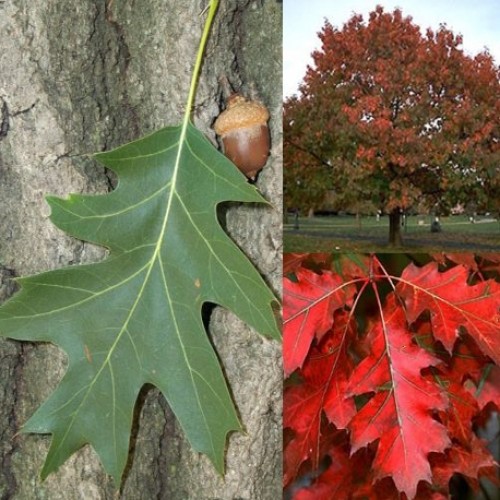 Червоний (північний) дуб, інвазійний в Україні
Серед рослин в Україні за різними оцінками налічують від 600 до 800 чужорідних видів, що скаладає до 14 % рослинного світу; із них близько 50 видів є небезпечними інвазійними.
Як вони впливають?
Інвазійні види трансформують цілі екосистеми та роблять їх бідними на біорізноманіття, витісняючи природні види. Частина їх є видами-трансформерами, які не просто витісняють один чи два природні конкуренти, а й своєю життєдіяльністю змінюють умови довкілля (наприклад, деякі рослини мають здатність змінювати хімічний склад ґрунту). Нові умови приваблюють інші нехарактерні види, і в результаті змінюється вся екосистема.
Відомими прикладами інвазійних рослин в Україні є: борщівник, золотарник канадський, клен американський, дуб червоний, амброзія, ваточник сирійський, маслинка вузьколиста.
Найбільш яскраві представники чужорідих порід у лісах – це червоний дуб (Quercus rubra), акація біла (Robinia pseudoacacia). Для прикладу, в сусідній Польщі обидві ці дервні породи визнані інвазійними, і там проводять заходи з їхнього знищення та недопущення поширення. А в нас лісгоспи цілеспрямовано насаджують ці дерева. Посаджений молодняк стає деревостаном і активно розмножується, формуючи другий ярус на сусідніх ділянках, які були природніми та де не було посадки. З часом і на цих ділянках формуються монокультурні ліси із інтродуцентів, а колишніх природних лісів більше не буде. Наприклад, у національному природному парку “Північне Поділля” на Львівщині десятки гектарів заповнені червоним дубом віком 20-60 років. Окрім чистих червоно-дубових ділянок він формує повністю другий ярус у соснових та букових лісах. За відсутності спеціальних заходів для стримання поширення давного виду національний парк втратить ті природні комплекси, з метою збереження яких його було створено, буде втрачена цінність цього об’єкту.
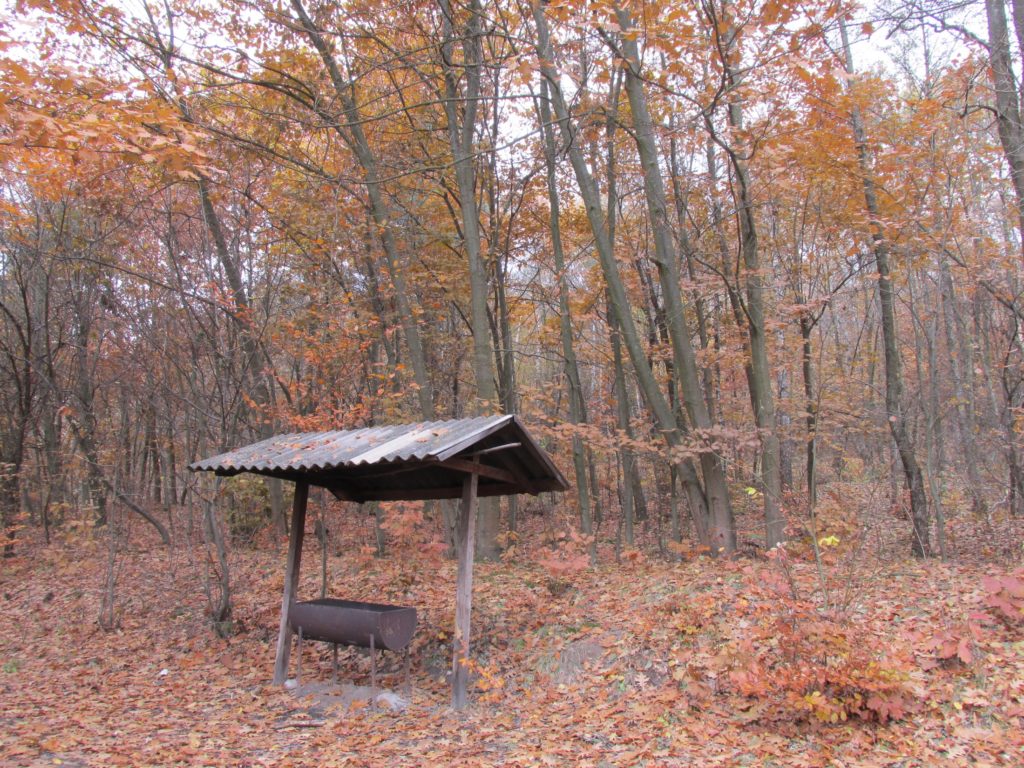 Суцільний ліс із дуба червоного в НПП “Північне Поділля”

Такою ж складною ситуація є і в тваринному світі. Чи багато хто знає, що в Україні колись були свої чорноморські устриці? Виявляється, в нас навіть було ціле устричне господарство, але зараз його будівля розвалюється на Кінбурнській косі. Устриці зникли, занепало господарство, і все це сталося через інвазійних молюсків.
У судноплавстві є звичайним явищем, коли дно корабля обліплюють різноманітні живі морські організми. Так вони можуть подорожувати із одного моря в інше, і заселяти інші території. Саме таким способом до нас потрапили молюски рапани венозної за допомогою японських кораблів.
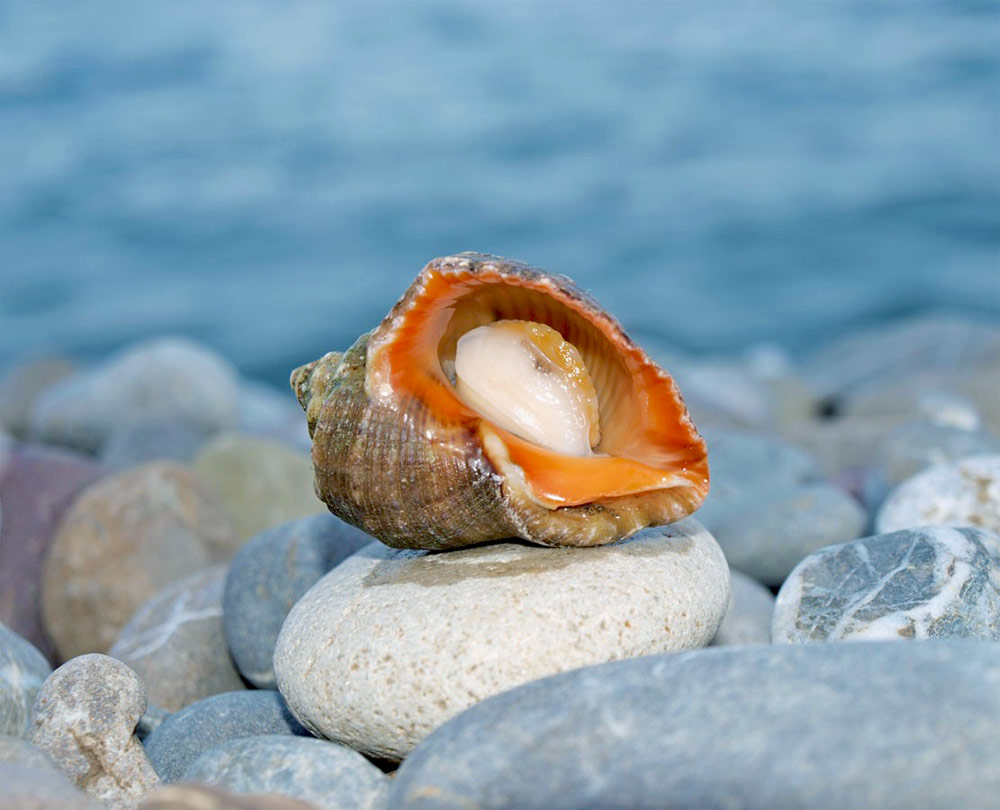 Рапана венозна
Умови Чорного моря виявилися надзвичайно спиятливими до цього молюска. Вони розмножилися та почали хижацьки знищувати інші молюски навколо. Поява рапани венозної призвела до повного знищення чорноморських устриць та поставила під загрозу зникнення і інші наші природні види.
Через такий сильний вплив та кардинальні зміни у природних територіях, інвазійні види повинні підпадати під активні заходи регулювання чисельності, боротьби з розповсюдженням та системну інформаційну кампанію з попередження поширення. Чудовим є приклад того, як із інвазійними видами борються на Гавайських островах.
Чи є позитивний вплив?
Звісно, не завжди все буває на 100 % поганим. В умовах повністю зміненого людиною світу, інші зміни деколи можуть бути і корисними.
Лісостепова і степова зона дуже постраждали від аграрної діяльності, мають великі території деградованих земель, які зазнають ерозії, особливо на схилах. Для українських дерев і чагарників закріпитися на еродованих схилах майже нереально, але інвазійна маслинка вузьколиста добре себе там почуває. Вона розвиває потужну кореневу систему, закріплює ґрунт, тим самим перешкоджаючи поширенню ерозійних процесів.
Окрім цього, маслинка є дуже привабливим чагарником для птахів. Там люблять гніздитися сорокопуд чорнолобий та сорока. Але сорока кожен рік будує собі нове гніздо, а старі перебудовують та заселяють вухата сова, боривітер, кібчик, зрідка сич хатній, дрозди1. В умовах невеликої кількості природних територій додаткові місця для гніздівлі мають дуже важливе значення.
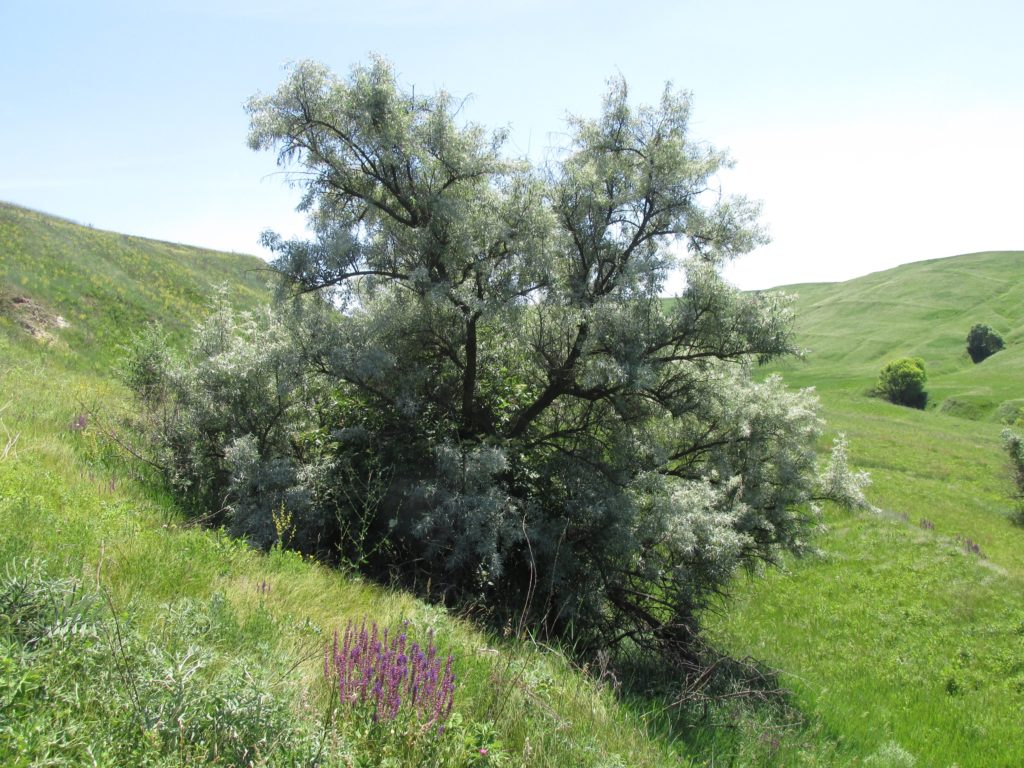 Маслинка вузьколиста на схилі поблизу Великого Букрина
Це свідчить про те, що кожен вид треба ретельно вивчати, до регулювання кожного підходити індивідуально.
Законодавство
В Україні поняття “інвазійний вид” не закріплено на законодавчому рівні, відсутня політика поводження із ними. І якщо за кордоном існують окремі програми боротьби з такими видами, то у нас навіть є практика цілеспрямованого насадження чужовірдних рослин чи розведення тварин за старими радянськими традиціями через те, що інтродуценти можуть мати вищу продуктивність та більшу стійкість до несприятливих умов.
Щодо міжнародного законодавства, то необхідність і терміновість прийняття заходів з усунення загроз, прихованих у біологічних інвазіях, зазначена у:
ст. 8 конвенції ООН Про біорізноманіття (Ріо-де-Жанейро, 1992);
ст. 2 Бернської конвенції про збереження європейської дикої природи і природних місцезростань (Берн, 1979);
резолюції 7 і 8 Конвенції про водно-болотні угіддя (Рамсар 1971, Париж 1982);
деяких рекомендаціях в рамках конвенції про міжнародну торгівлю дикими видами флори і фауни, що знаходяться під загрозою зникнення (CITES, Вашингтон, 1973).
Також на рівні Європейського союзу діє Regulation on invasive alien species, який з 2015 року є основним законодавчим актом у цій сфері. Звісно, кожна країна ЄС має свої переліки інвазійних видів, але є спільний перелік європейського масштабу, який також розміщений на офіційному веб-сайті Європейської комісії.
Починаючи із вересня 2018 року на базі Міністерства екології та природних ресурсів України працює робоча група із залученням науковців Національної академії наук України, яка має розробити перші переліки інвазійних видів та проекти законодавчих актів для поводження з ними.
Список літератури
(PDF). Архів оригіналу (PDF) за 20 жовтня 2019. Процитовано 18 серпня 2019.
(англ.). The Global Invasive Species Database. Архів оригіналу за 29 квітня 2015. Процитовано 3 березня 2013.
(PDF). Архів оригіналу (PDF) за 4 березня 2019. Процитовано 18 серпня 2019.
List of Invasive Alien Species of Union concern [ 19 серпня 2019 у Wayback Machine.](англ.)
Blaise Petitpierre, Christoph Kueffer, Olivier Broennimann, Christophe Randin, Curtis Daehler, Antoine Guisan. Climatic niche shifts are rare among terrestrial plant invaders // Science. 2012. V. 335. Pp. 1344–1348.
Загороднюк І. // Фауна в антропогенному ландшафті. — Луганськ, 2006. — С. 18-47. — (Праці Теріологічної Школи, Вип. 8).
Інвазія середземноморських Жуків-вусачів у Західній Україні [ 1 березня 2012 у Wayback Machine.] (укр.)
Велика інвазія у Середземному морі [ 1 лютого 2014 у Wayback Machine.] (укр.)
Амброзія [ 18 вересня 2011 у Wayback Machine.] (укр.)
Center for Invasive Species & Ecosystem Health [ 1 серпня 2015 у Wayback Machine.] — Центр дослідження інвазивних видів при Університеті Джорджії(англ.)
https://propozitsiya.com/ua/invaziyni-vydy-shkidlyvyh-organizmiv-v-ukrayini